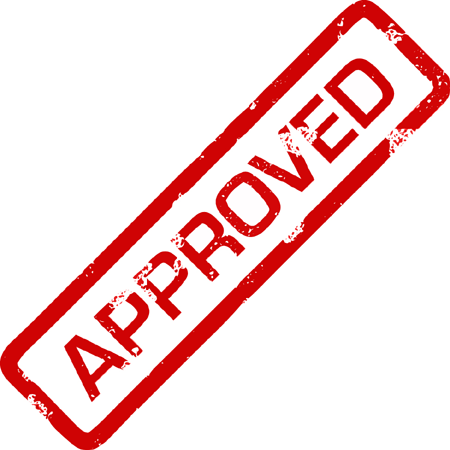 October 2019
GTC Staff  Incentive Program
Please read this notice before going further

This document and its contents are owned by the GTC. The audience is advised that all  contents of this new staff incentive structure can only be divulged between the GDTA  Committee, Staff and Coaches of GTC.

Given the sensitivity nature of this information, the audience, coaches, and representatives  of the GDTA and GTC are not to divulge the contents of this paper and must ensure  complete confidentiality.
1
Why a staff incentive scheme ?
ABS Statistics
2
Team Monthly Reward – Term Rewards
Team Monthly Reward
The Bonus pool is calculated on comparing growth from the current month to the same month of the  previous year. For example June 2019 is calculated as $19,178 minus $16,305 (2017/18) = $2,873  multiplied by 15% = $431*
Bonuses will be paid at the rate of minimum 10% on monthly growth
If growth is higher then 20% for the month a further bonus of 5% will be paid
The monthly bonus is divided by the number of permanent staff working in a sales based role – this  would be Jackie, Bonny, Jenny, Jono, Alex, Brad and Tom.
It will be based on core business operations and will exclude coaching, holiday camps, tournaments,  sponsorship and grant income.

How to grow your business and earn higher bonuses?

Hold weekly sales staff meetings.
Record your own individual sales for validation.
The GDTA committee has the discretion to increase the 10% or 15% level to a higher level if there is  significant customer number growth month on month for each coach.
3
Competition Rewards - How will it work?
Competition Reward
Bonuses are calculated on the number of participants in sanctioned* GTC competitions
For example, if a staff member has introduced 14 new players to any of our sanctioned competitions
they would receive $105 or 14 multiplied by $7.50.
A new player must play a minimum 2 weeks in 1 month per comp to be awarded the monthly bonus.
Participation numbers will be confirmed in the 1st week of the month based on the previous month  results.
If the same player participates in another comp during the same timeframes, then a further bonus
payment will be made.
One off events such as Interclub, Club Championships, JDS and sanctioned tournaments are excluded.
*Sanctioned events include – all night comps, Central Coast super series, Ladies Mid-week, and a new  Sunday afternoon social.
Rules
A new player is deemed as a person who has not played in the last term competition or during the  current competition.
It is the responsibility of staff to create a format to validate participation numbers.
Dual sign-off to confirm introduced numbers and bonus payments to be implemented on a monthly
basis
Validation of bonuses to be validated via weekly competition numbers and actual competition revenue
in monthly GTC P&L reports.
4
Racquet sale rewards - How will it work?
There is an opportunity to generate sales of our high margin racquets that will also be show cased via our  new pro-shop store due to be in place prior to Christmas.

Each week at the sales meeting it will be the responsibility of each coach to record their weekly sales in  the sales journal. This will be validated via another staff member.

Validation will also be managed via monthly sales recorded in P&L and verified via monthly committee  meetings.

Racquet Sales Rewards
5
Earning Potential
Scenario
Brad is one of our tennis coaches and looks after his clients by improving their tennis skills and building a  rapport. These clients see him as the go to person for all things tennis!
Brad is rewarded with continuing growth in the GTC business via great customer service, cross selling  competitions, and selling racquets to his clients. He also contributes to sales meetings and suggesting  how to improve his business by sharing this with colleagues on weekly sales meetings.
How would Brad be rewarded?
Additional Income
6